“CATÁLOGO”

    “Batidcuhe”
“Referencias de la cooperativa”
Ingredientessanduche
Ingredientes 
Batidos
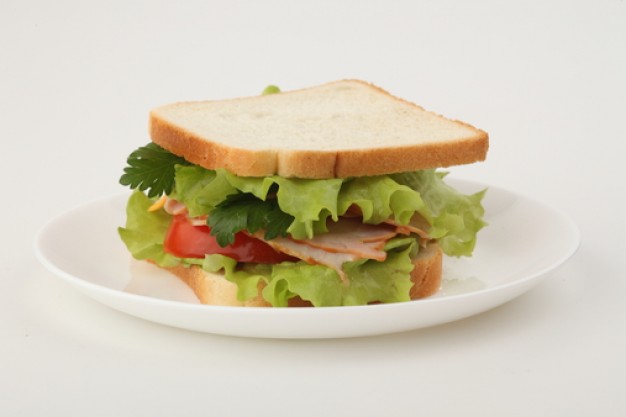 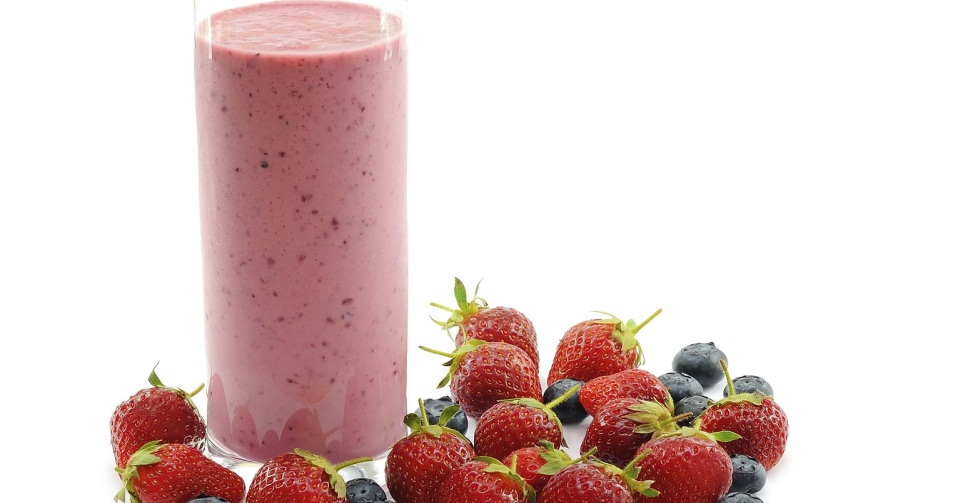 “INGREDIENTES Para el sanduche”
Pan de tajada
Lechuga 
Tomate
Queso mozzarella
“INGREDIENTES Para el batido”
Ingredientes para la masa:
Leche
Moras 
Azúcar
“PREPARACIÓN DE LOS PLATOS”
Batido
Sanduche
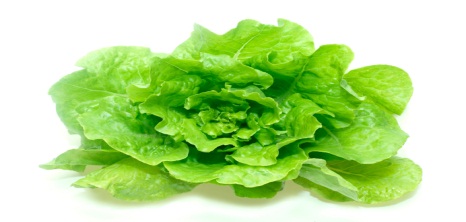 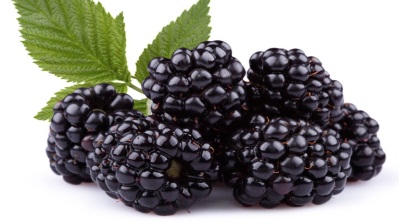 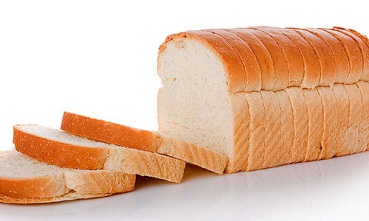 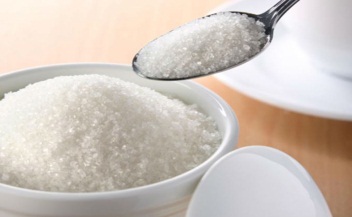 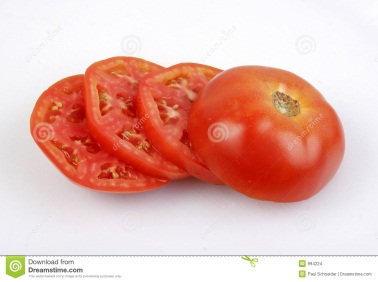 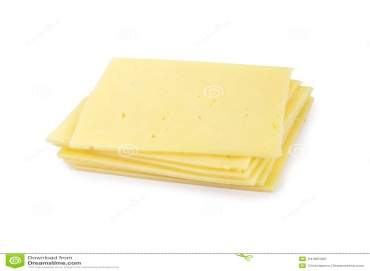 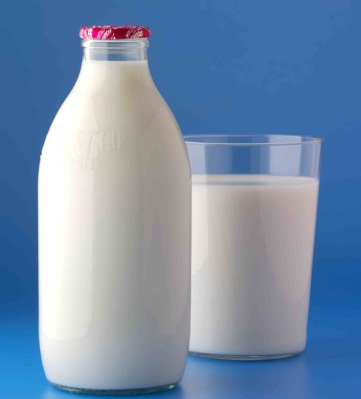 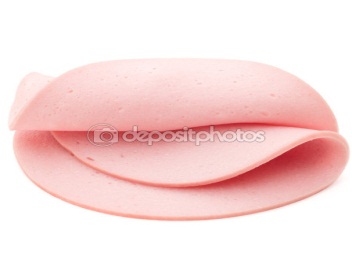 “Sanduche y batidos ”“Precio 0,75$”
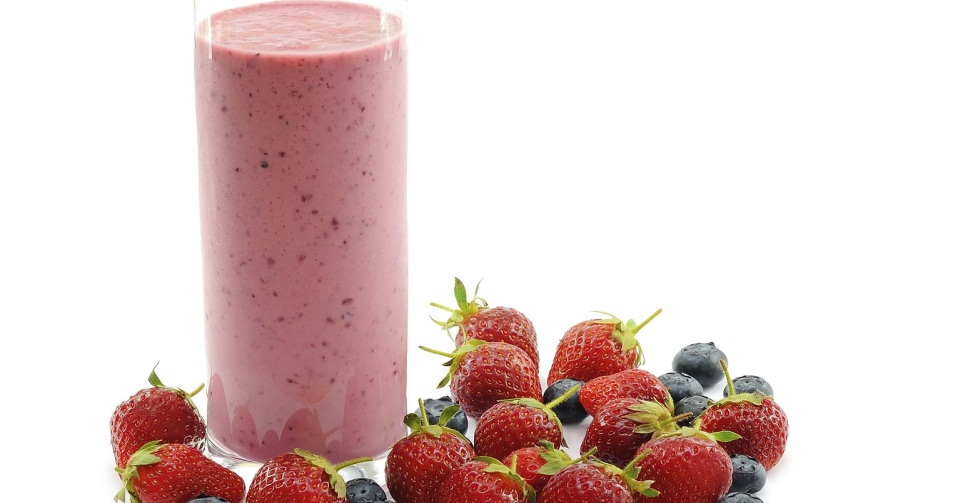 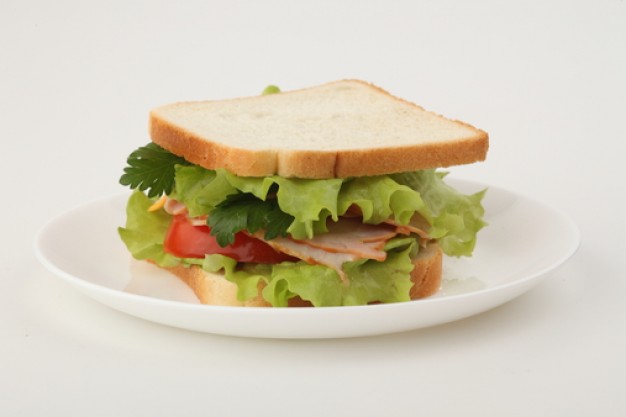